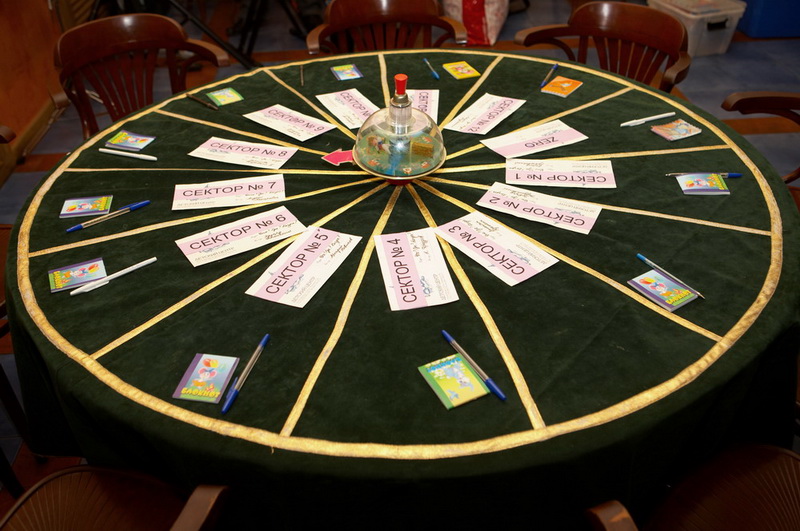 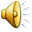 Интеллектуальная игра по физике
«Что? Где? Когда»
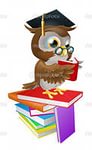 1. В листьях растений третьей планеты, под действием лучей этой звезды, дающей непрерывный спектр, протекает процесс фотосинтеза, и листья становятся зелёными. Это замечают и птицы семейства воробьиных, которые летят к нам в постройки, и мы судим о смене времён года. Какое стихотворение закодировано в этом эпизоде?
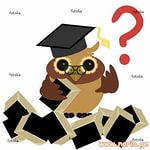 Травка зеленеет,	Солнышко блестит,Ласточка с весною В сени к нам летит
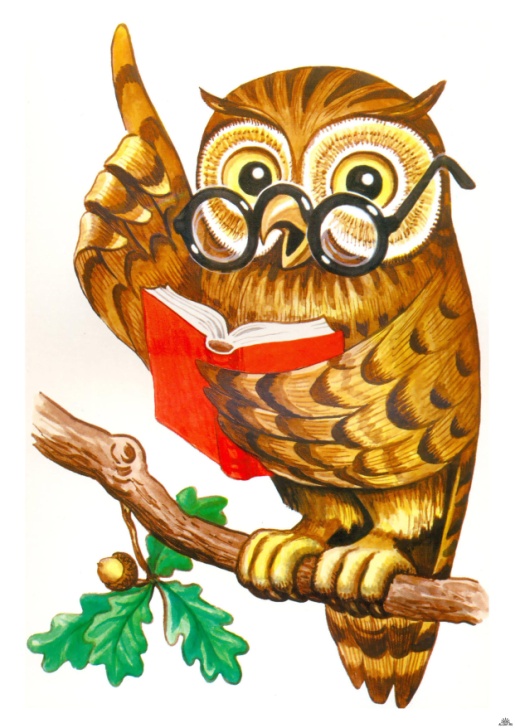 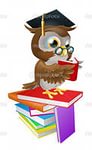 2. Станислав Ежи Лец  спрашивает: 
«Что ты скажешь на это, физика?  В отношениях между людьми трения ведут к … . 

А к чему ведут трения?
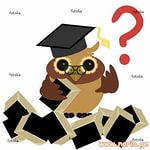 К охлаждению
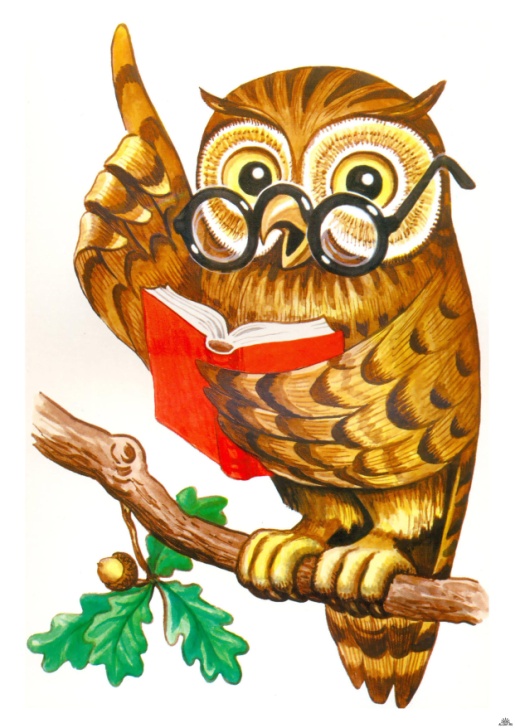 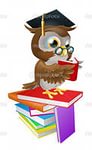 3. В детстве он ходил с отцом в дальние плавания – к Новой Земле и Шпицбергену. Учился в Германии. Был рекрутом гвардии короля Фридриха Вильгельма 1, но сумел бежать и вернулся на родину.     В 1748 году он сочинил поздравительную оду императрице Елизавете, за что получил награду 2000 рублей. В 1749 году он создал химическую лабораторию. Он имел мастерскую, в которой изготовлял мозаичные картины из цветного стекла, которое сам производил.     Его считают основоположником механической теории теплоты и кинетической теории газов, физической химии, одним из основоположников  атомно – молекулярного учения, одним из авторов закона сохранения массы и энергии.
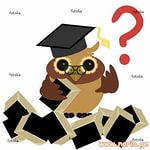 М.В.Ломоносов
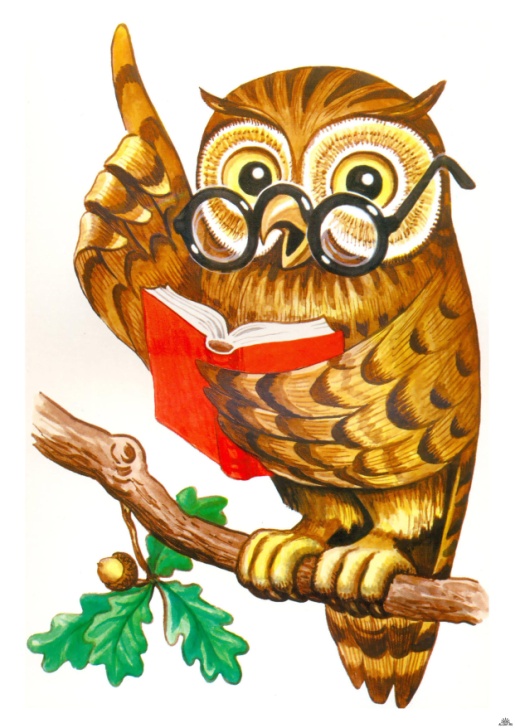 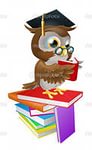 4. Кто- то сегодня погряз в долгах, кто – то погряз в законах.Все говорят мне, что сила в деньгах. А сила – она …  В чём же она – сила?
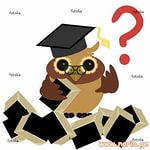 В Ньютонах
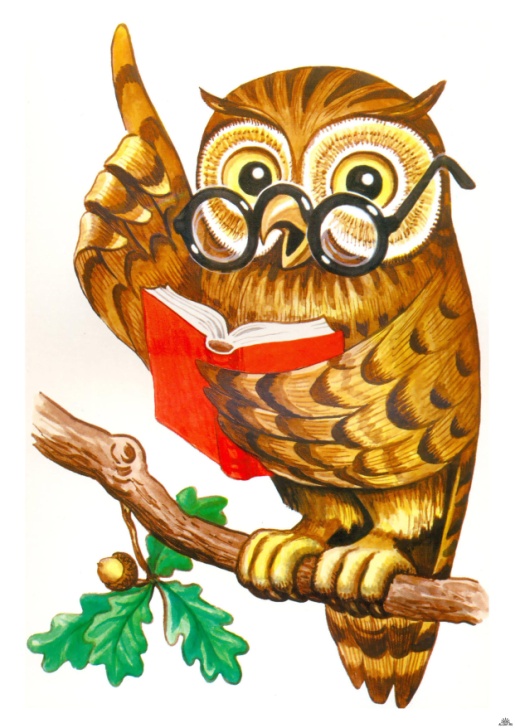 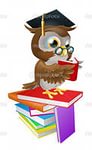 5. Воины римского консула Марцелла  были надолго задержаны у стен города Сиракузы мощными машинами – катапультами. Их изобрёл для защиты  своего города великий учёный Архимед. В чёрном ящике лежит ещё одно изобретение Архимеда, которое и поныне используется в быту. 

Что в чёрном ящике?
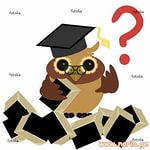 Винт Архимеда,используется в мясорубке
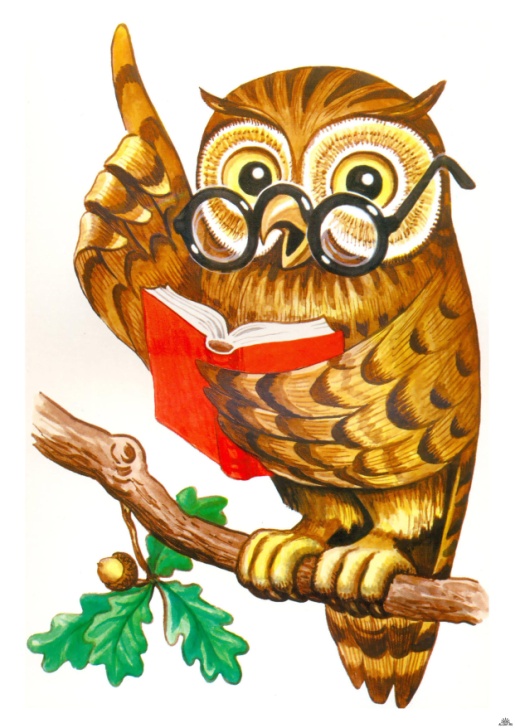 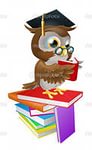 6. Чувствительность его глаз так велика, что при идеальных условиях видимости они могут увидеть ночью с вершины высокой горы свет горящей спички на расстоянии 80 км.
	Мощность, развиваемая его сердцем, примерно равна 2,2 Вт.
	Его мозг за 0,05 с  распознаёт объект, изображение которого зафиксировал глаз.
	За свою жизнь оно съедает около 40 тонн пищи.
	Это самое умное животное на Земле.
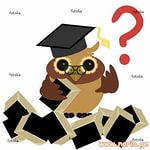 Человек
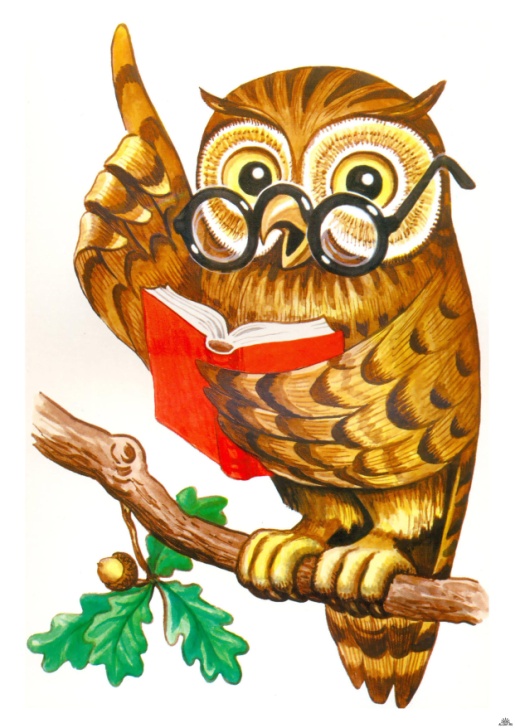 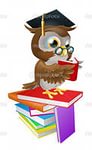 7. Почему во время ВОВ партизаны прикладывали ухо к рельсам, чтобы определить приближение вражеского состава. А на Руси, чтобы услышать приближение врага, прикладывали ухо к Земле?
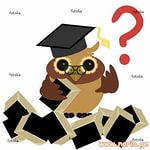 Скорость распространения звука в твёрдых телах больше, чем в жидкостях или газах
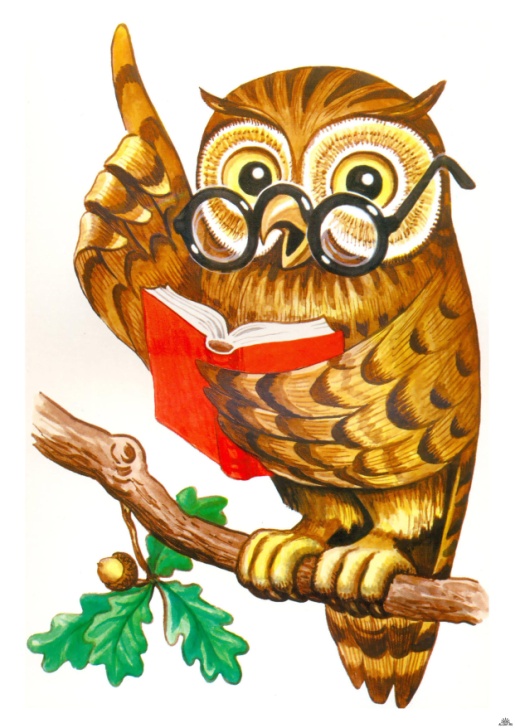 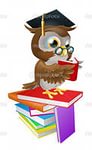 8.В практике музейного дела нередко возникает надобность читать древние свитки, настолько ветхие, что они ломаются и рвутся при самой осторожной попытке отделить один слой от другого. При Академии наук с такой  задачей справляются. 

	Как разъединяют листы в указанном случае?
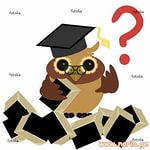 Свиток электризуют:  соседние части, получающие одноимённый заряд,  отталкиваются и аккуратно, без повреждений,  разделяются. Затем нетрудно умелыми руками  развернуть свиток и наклеить его на плотную бумагу
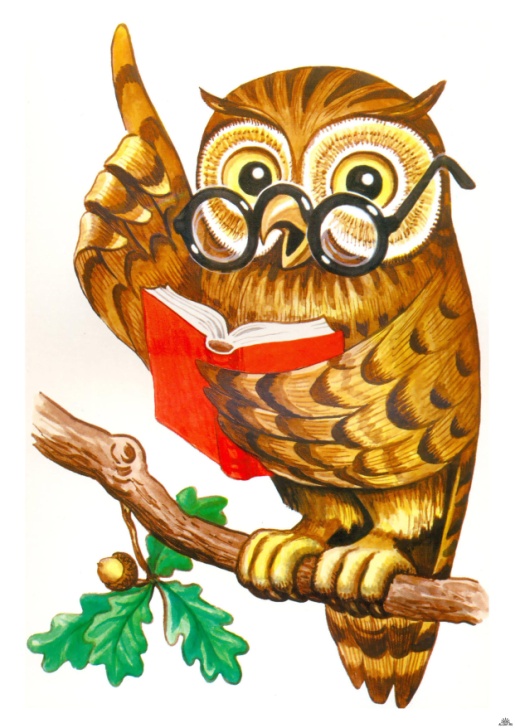 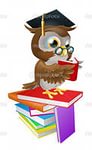 9. Однажды репортёр спросил Альберта Эйнштейна, записывает ли он свои великие мысли, и если записывает, то в блокнот, записную книжку или специальную картотеку? Эйнштейн посмотрел на объёмистый блокнот репортёра и сказал… 

	Что сказал Альберт Эйнштейн?
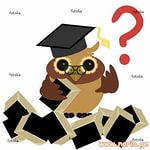 Милый мой…, настоящие мыслитак редко приходят в голову, что их нетрудно и запомнить!
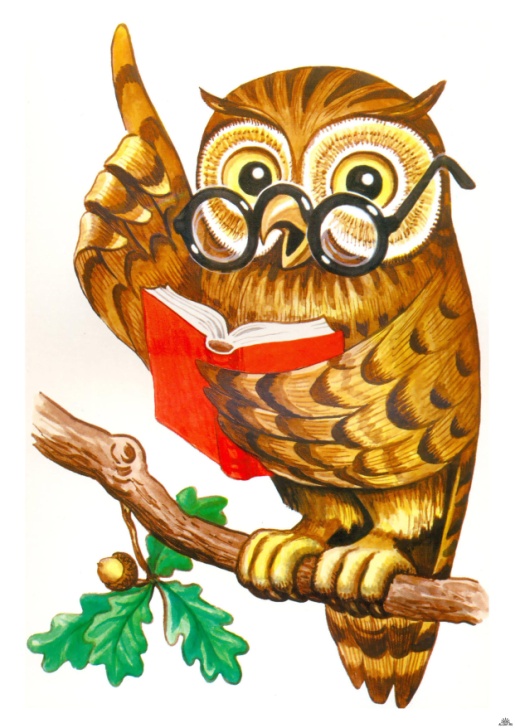 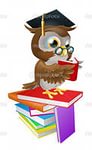 10. Утверждают, что алмаз – не только рекордсмен по  твёрдости и отражению света, он может снизить ЕЁ почти вдвое. 

	Запишите ЕЁ обозначение
одной буквой.
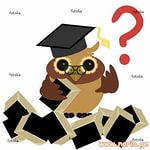 С;  Она – скорость света, которая в плотной среде (алмазе) падает до 124 тысяч километров в секунду
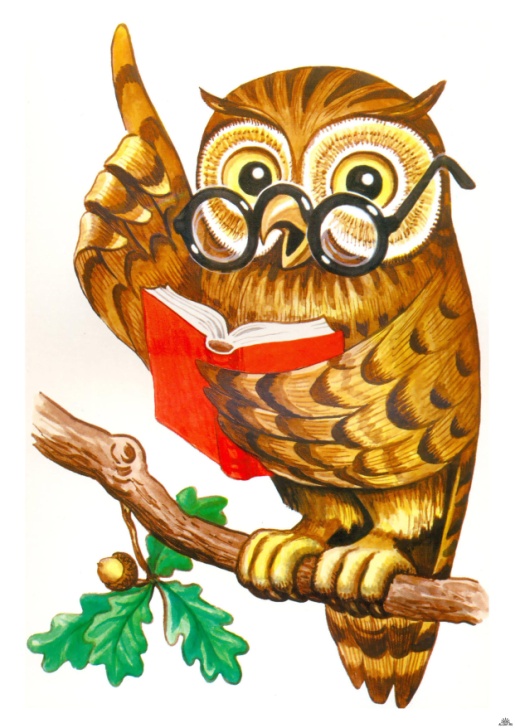 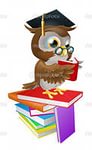 11.Спецодежда сталеваров имеет некоторые особенности – она покрыта тонким слоем металла.
	Для чего это делается?
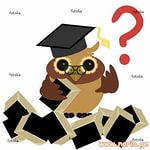 Для отражения тепловых (инфракрасных) лучей
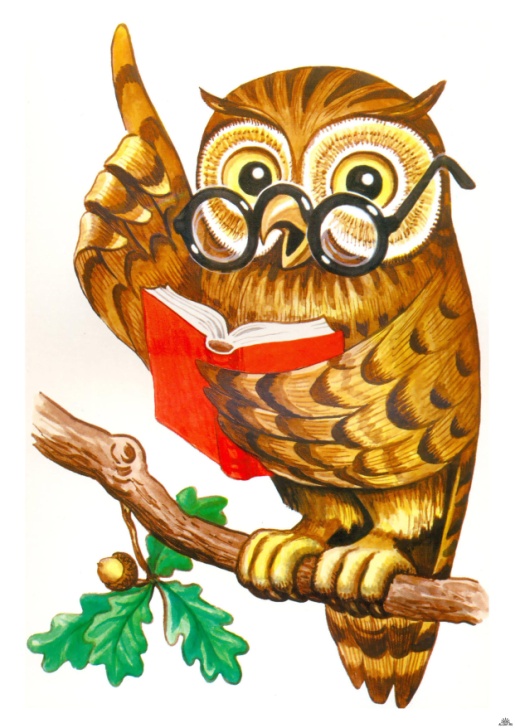 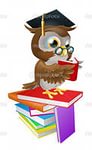 12. Как орудие войны это изобретение упоминается в источниках 13 века, 15 века, в конце 18 и середине 20 века.
	Данное изобретение используется и в мирных целях.
	Предполагается, что родина этого изобретения Китай.
	В Европе  (13век) его разновидность получила название – «Летающий огонь», или «Огненный волан», а в середине 20 века – имя милой девушки.
	Это изобретение – основной двигатель космических кораблей.
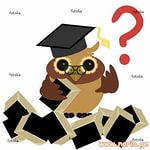 Ракета
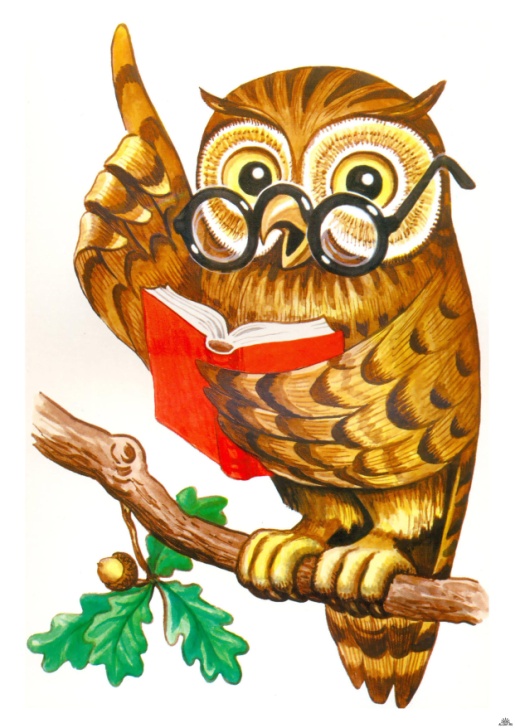 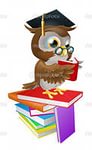 13. Татьяна пред окном стояла,
	На стёкла хладные дыша,
 	Задумавшись, моя душа,
	Прелестным пальчиком писала
	На отуманенном стекле 
	Заветный вензель О да Е.
Какое физическое  явление при этом происходило?
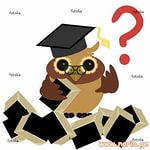 Конденсация водяного пара
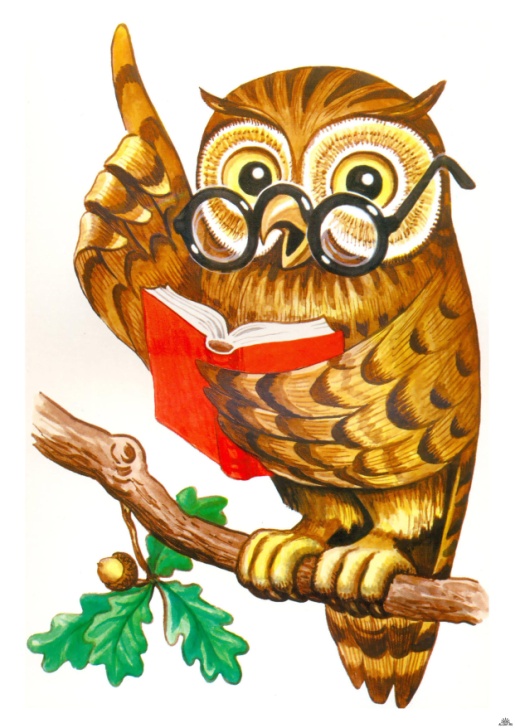 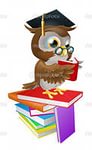 14. Абитуриент сдаёт экзамен по физике. Ответил на все вопросы по билету, на дополнительные.Комиссия переглядывается.Председатель спрашивает:- И последний вопрос – что будет, если толочь воду в ступе?Абитуриент моментально даёт ответ, после которого получает 5. Какой ответ дал абитуриент?
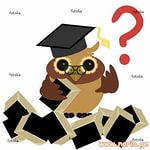 она нагреется
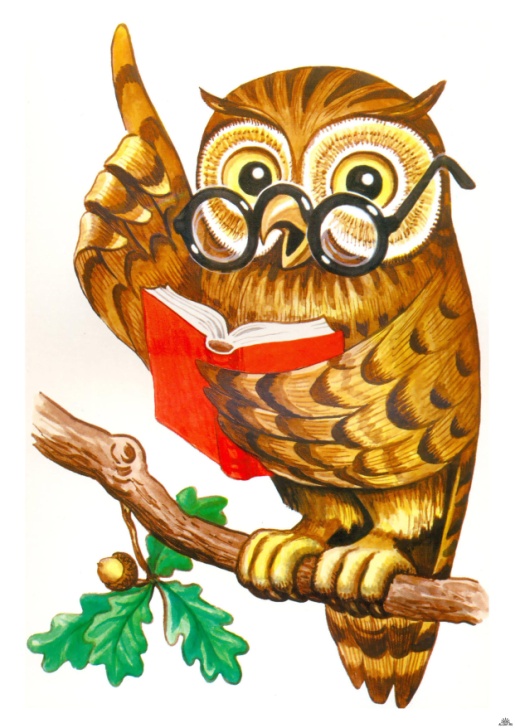 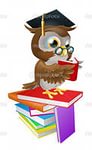 15.Имеются два бруска льда одинаковой массы, взятые при разных температурах, равных соответственно 0о С и  – 25о С. У какого бруска самый большой объём?
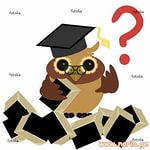 Лёд, как всякое твёрдое тело, при нагревании расширяется, а при  охлаждении сжимается. Следовательно, плотность льда  при более низкой температуре больше, чем при  более высокой. Поэтому самый большой  объём у бруска с температурой 0о С
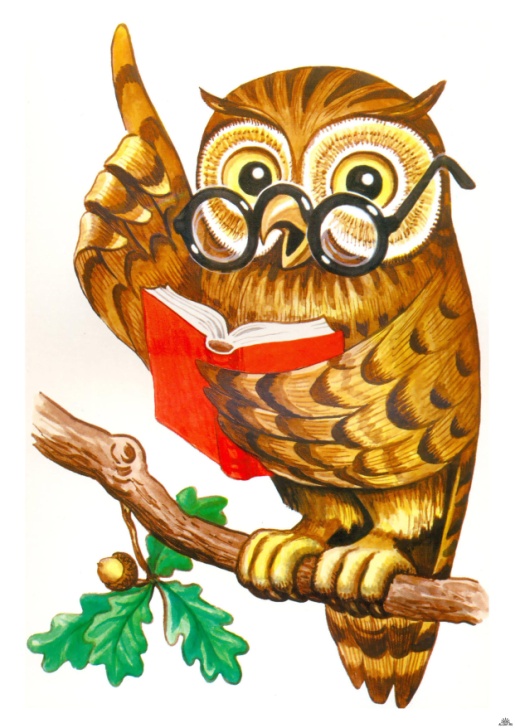 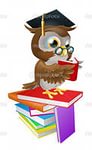 16. Без этого растения не обойтись в парфюмерии, его употребляют в пищу, одновременно с этим – при неправильном использовании оно ядовито. А если в него воткнуть медную и цинковую пластинки, то получается источник тока, способный питать 1,5 В лампочку. О каком растении идёт речь?
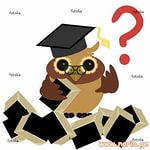 О картофеле. В парфюмерии используют картофельный крахмал; в пищу употребляют клубни этого растения; после цветения образуются плоды, которые ядовиты
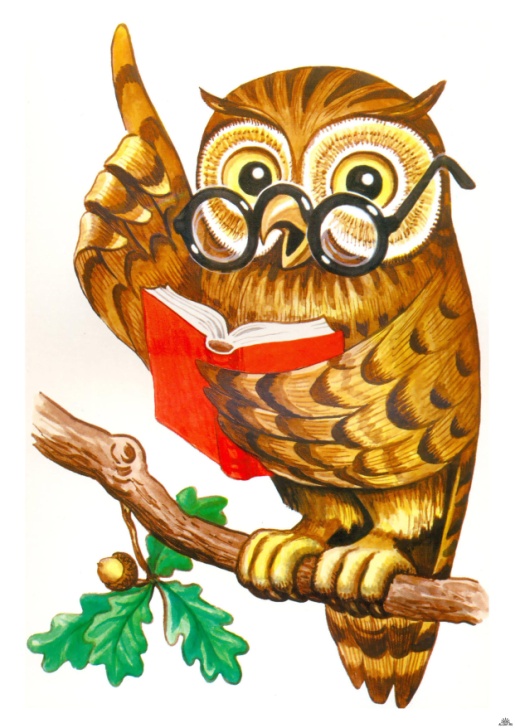 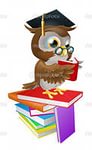 17. Отрывок из поэмы Лукреция Кара « О природе вещей».Вот посмотри: всякий раз, когда  солнечный свет проникаетВ наши жилища и мрак прорезает своими лучами,Множество маленьких тел в темноте, ты увидишь, мелькаяБудто бы в вечной борьбе они бьются в сраженьях и битвах…Увидишь ты там, как много пылинок меняютПуть свой от скрытых толчков и опять отлетают обратно,Всюду туда и сюда разбегаясь во всех направленьях…О каком явлении пишет Лукреций Кар?
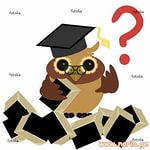 О броуновском движении
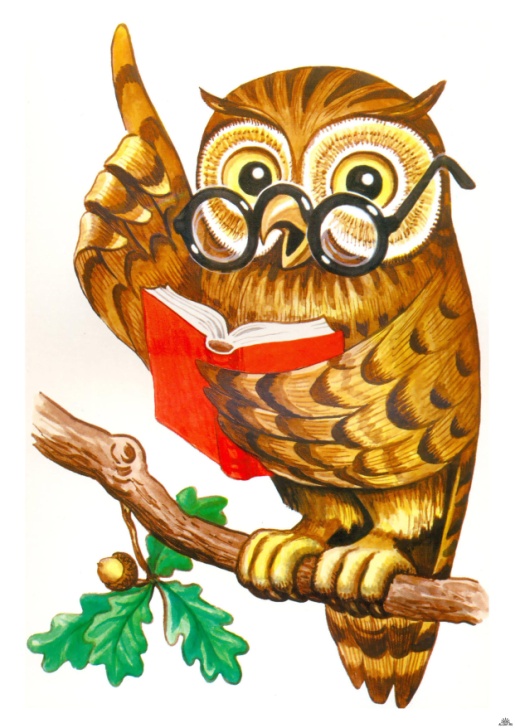 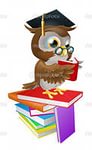 18. Представьте себе следующую ситуацию: на край стола поставили банку,  плотно закрытую крышкой, так, чтобы 2/3  дна банки свисали со стола. Через некоторое время банка падает. Что же находилось в банке?
Кусок льда. Когда он растаял, равновесие нарушилось
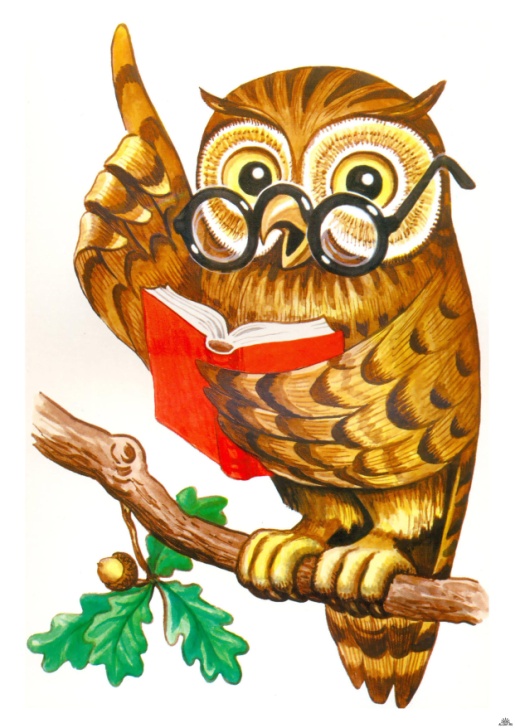 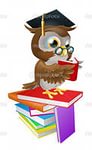 19. Журнал "Наука и жизнь" рекомендует проверять ЕЁ безопасность при помощи двух мобильных телефонов. Если удастся дозвониться с одного на другой, значит, ОНА опасна. Назовите ЕЁ.
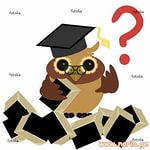 Микроволновая печь. Один телефон нужно положить внутрь и закрыть дверцу, если удастся дозвониться на него с другого телефона, значит, печь пропускает излучение
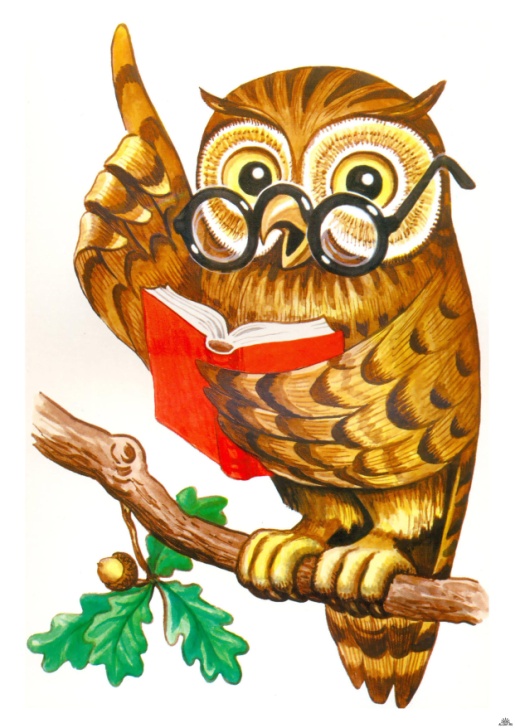 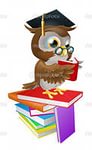 20. Это слово ввёл в физику Ньютон, заимствовав его буквальное библейское содержание – «хлеб насущный», основа питания. Термин стал основополагающим в физике. Что это за слово?
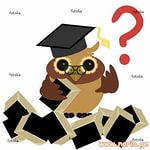 Масса
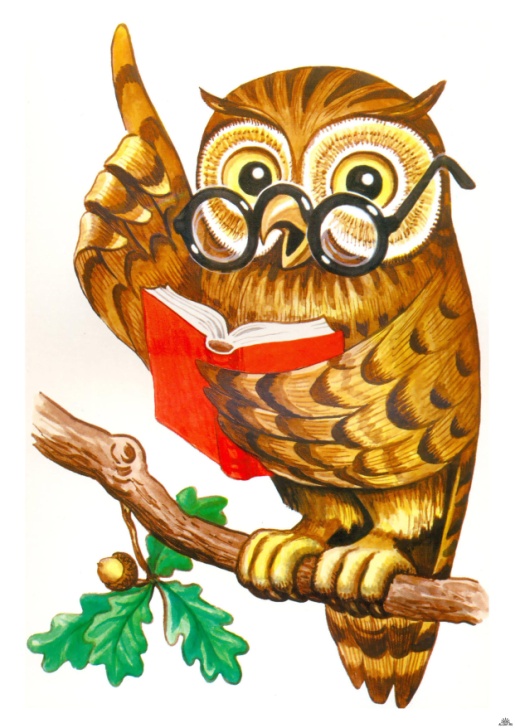 «Три пути ведут к знанию:путь размышления – это путь самый благородный, путь подражания – это путь самый лёгкий,и путь опыта – это путь самый горький» Конфуций
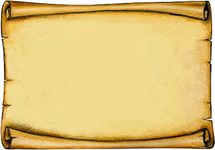 Спасибо за игру!
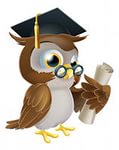